土気あすみが丘プラザ
2025年２月号
プラザ便り
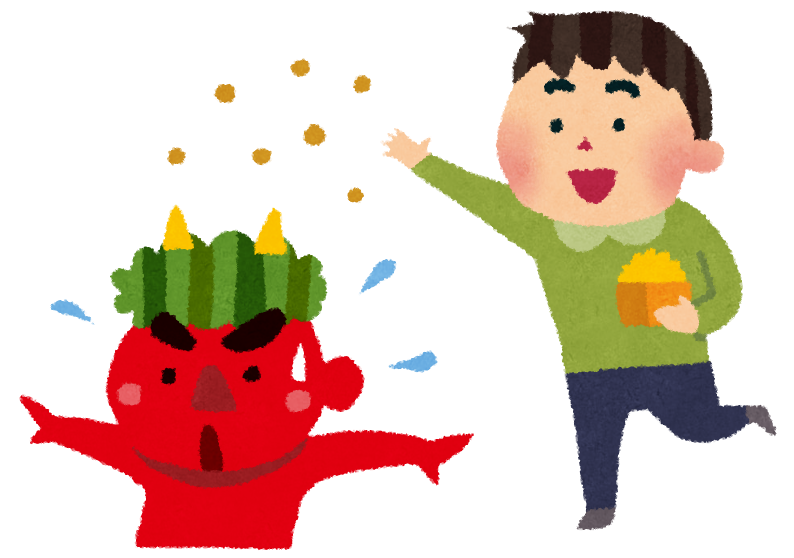 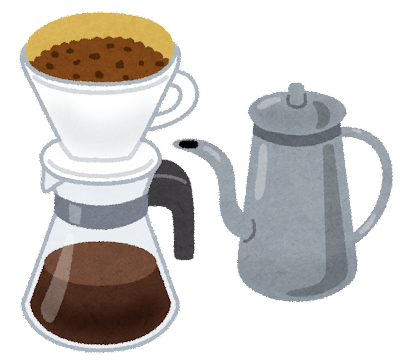 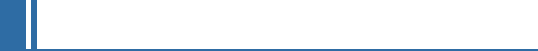 フェアトレードカフェ
フェアトレードカフェ＆ショップ自主企画連続講座

　障がい児・者のご家族向け
　　交流会付きセミナー第10回（全10回）

　　　～親なきあと問題・人間関係編～

　　　障がい福祉に関するテーマを、笑顔でわかりやすく
　　　　
　　　　　2月20日（木）
　　　　　　　11:30～12:30セミナー
　　　　　　　12:30～13:30交流会
　　　　参加費：1,500円
　　　　　　　（ﾌｪｱﾄﾚｰﾄﾞｶﾌｪのﾄﾞﾘﾝｸ付き）
　　　　講師：行政書士　佐々木あづさ
💛2月14日バレンタインデー💛
フェアトレードチョコレートを
贈ってみませんか？
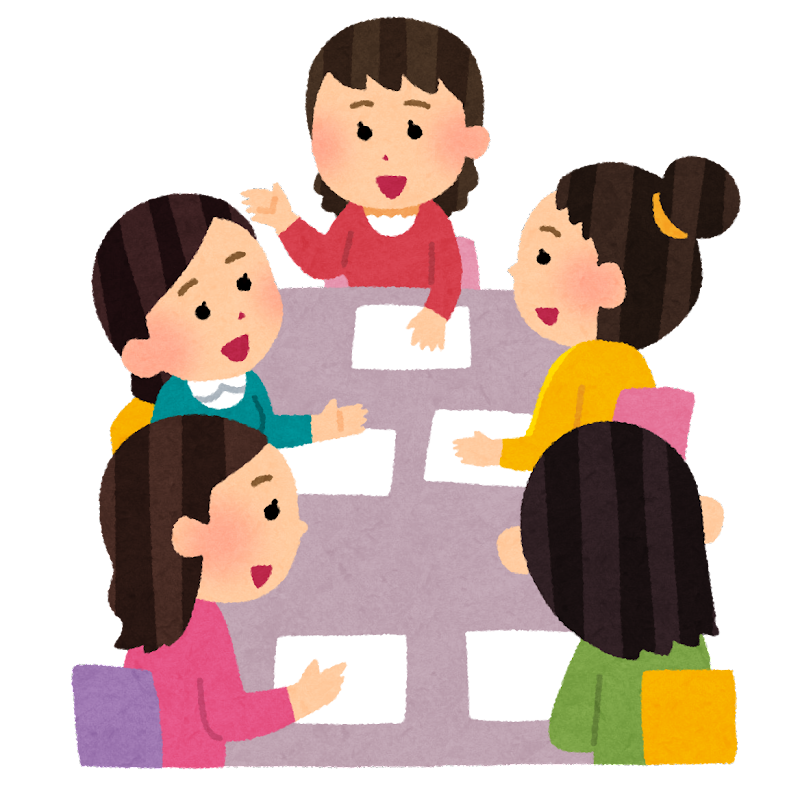 オーガニックの原材料を使い
素材と製法にこだわって作る
極上チョコレート
パッケージもかわいい💛💛
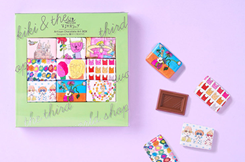 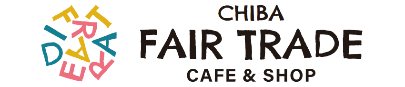 お申し込みは
1Fカフェまで
火～土  10：30～16：30
日        10：30～16：00
（月曜日は定休日）
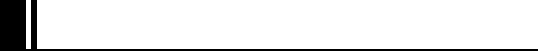 特別映画会　電車を止めるな！
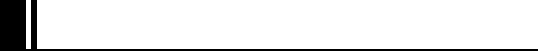 手づくり石けん教室
経営難打開の為「心霊列車」を走らせて
ネット配信し、ページビューを稼いで
新たな収益をもくろんだ銚子電鉄。しかし
丑三つ時を迎え、本物の心霊現象が…
みんなが楽しめる、ホラーコメディー♒
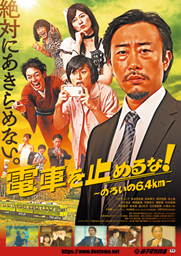 植物の成分をオイルに抽出させた石鹸を手作りします
3月13日（木）
13:30～1時間半程度
場所：2階　料理実習室
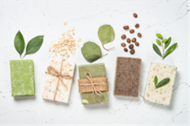 2月22日（土）
10：00～11：30
参加費：高校生以上2,000円
　　　　中学生1,200円
　　　　小学生1,000円
※銚子電鉄1日乗車券付き鑑賞券となります！
ダブル（8,000円）
70g位の石鹸が10個
スタンダード（4,400円）
70g位の石鹸が5個
カレンデュラオイルを
使ったオレンジソープ
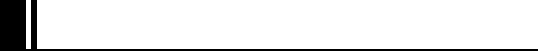 食育推進員による健康講座　料理教室
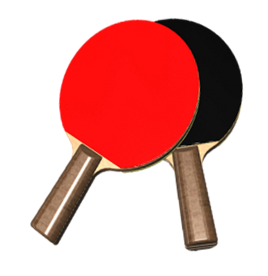 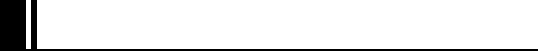 ４館合同　卓球大会
～発酵食品を使った料理～
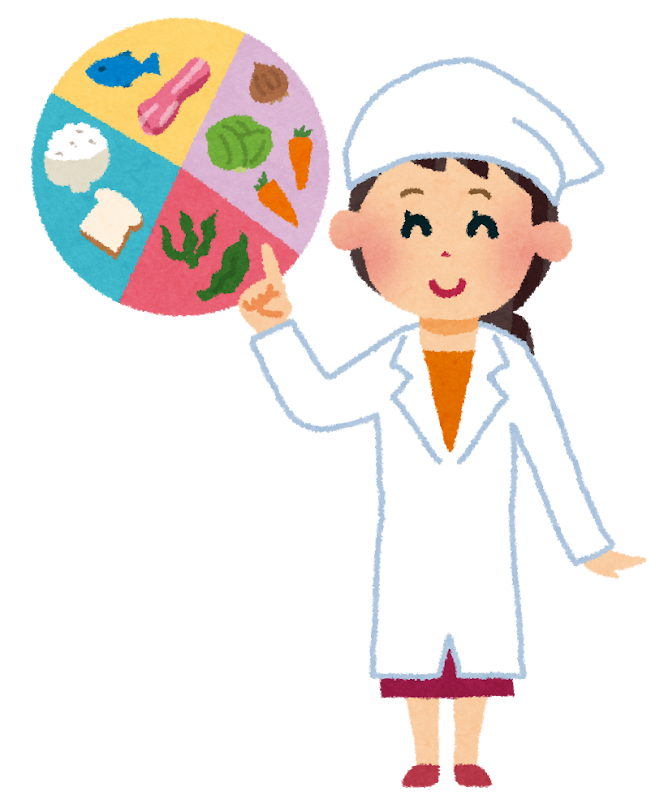 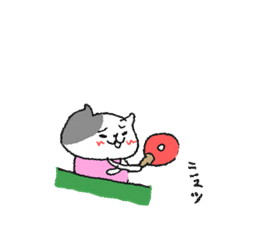 穴川CC、畑CC、幕張CC、あすみが丘プラザの
４館合同で卓球大会を行います！
混合ダブルス戦（女子ペアは可）
2月21日（金）
10:00～13:00
定員：12名
参加費：700円
お申込：緑保健福祉センター
　　　　健康課
　　　　℡：292-2630
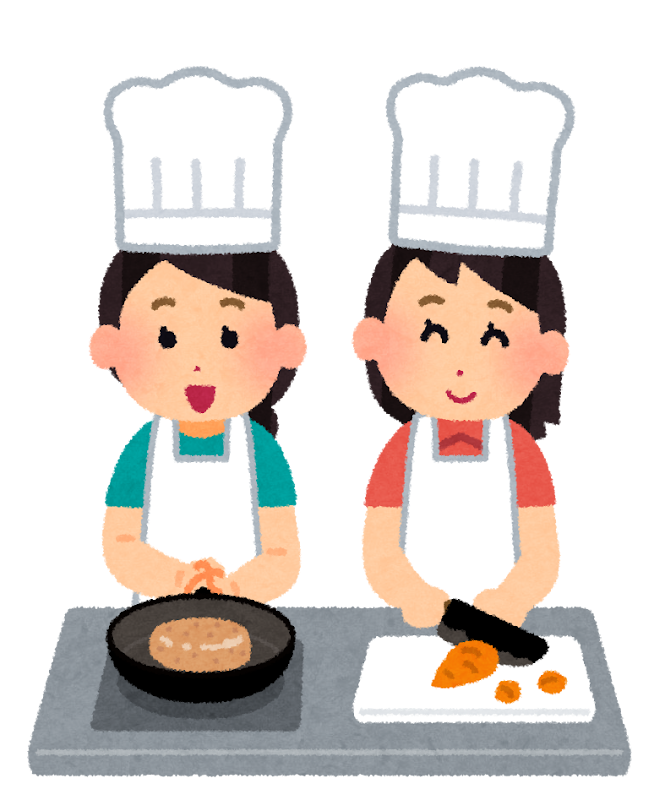 3月22日（土）
９:00～17:00
場所：幕張コミュニティセンター体育館
参加費：2,000円／1チーム（2人）
定員：60チーム
令和7年2月3日より緑保健福祉センターにて
受付開始致します！
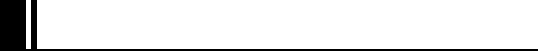 2月のロビー催事
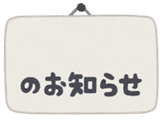 2月3日（月）
 法定点検・定期清掃の為、
　終日休館致します
休　館
◆◆ロビー展示　2/17(月)PM～3/3(月)AM
 　　こども絵画造形さくらアトリエ
　　小・中学生の絵画造形作品の展示
土気あすみが丘プラザ
043-295-0301
http://www.toke-asumigaokaplaza.jp
千葉市緑区あすみが丘7-2-4